SECTION IX
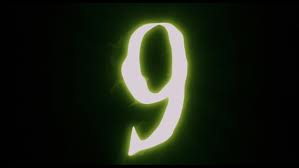 By: Rodriog Ferrer – Gonzaga
Devin McKay Howell
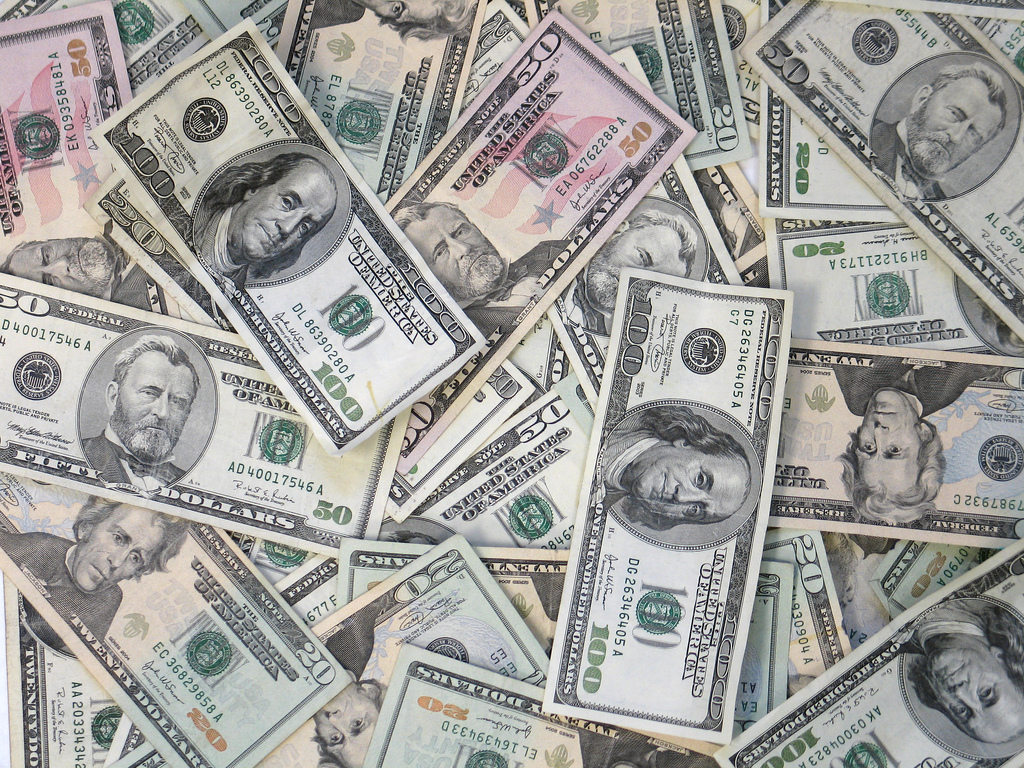 Taxes for state expenses
Taxes pays for stuff
Power of taxation, relinquishment
Taxes will never go away.
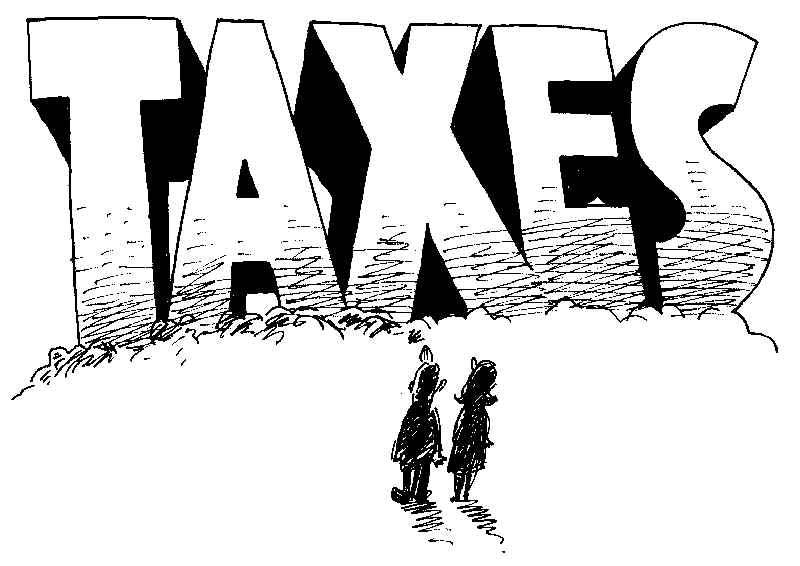 Public bodies, borrowing power
Public places have the power to borrow money whenever they need it
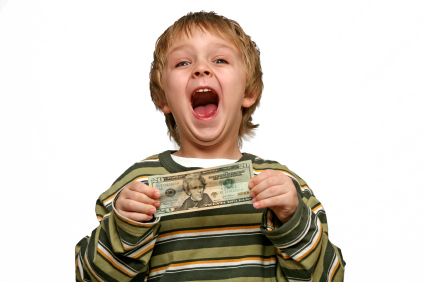 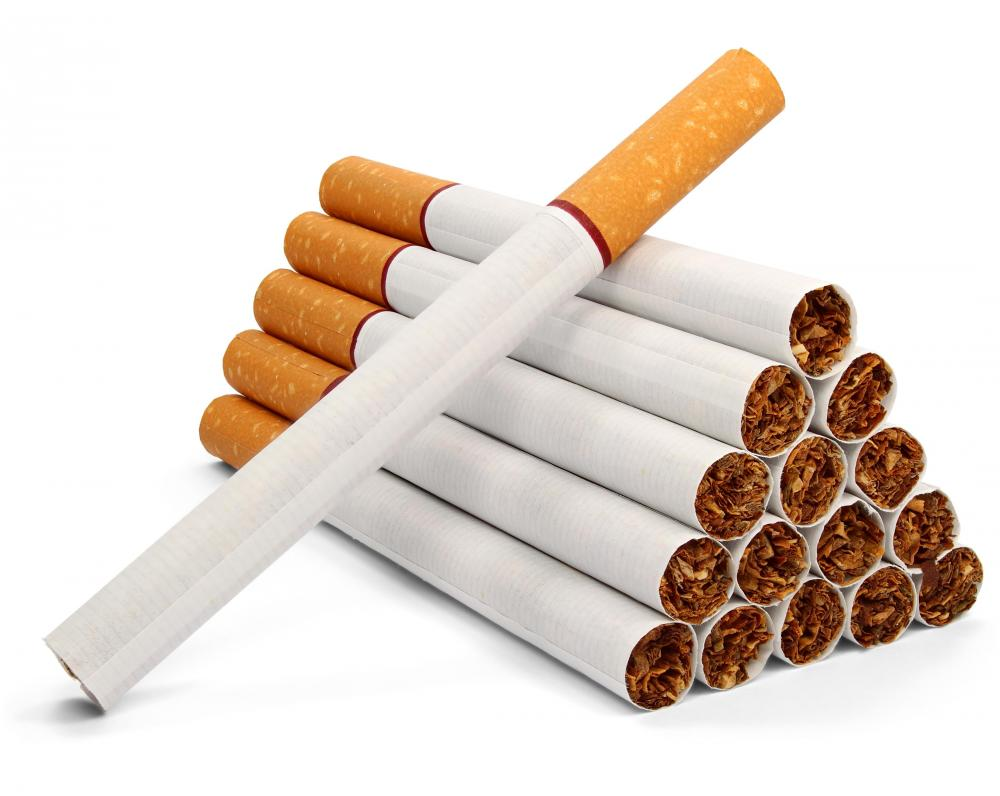 Tax on tobacco products; dedication of proceeds
Every pack of cigarettes, 6% of the profit goes to health care.
Michigan veterans' trust fund
All money in Michigans Veterans trust fund from 1946 shall be transferred to the fund
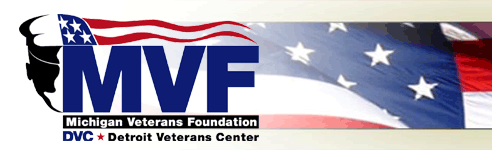 Income tax
If you’re rich you pay more
If you’re poor you pay less
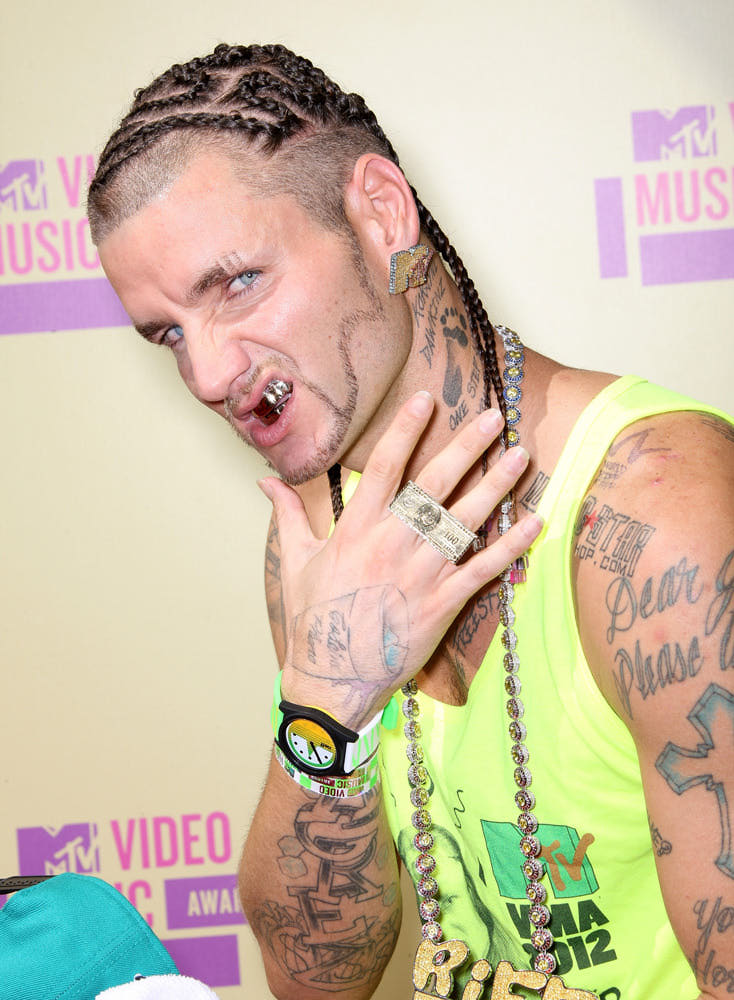 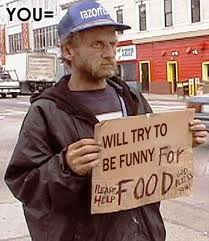 Accounting for public moneys
The legislature shall provide by law for the annual accounting for all public moneys
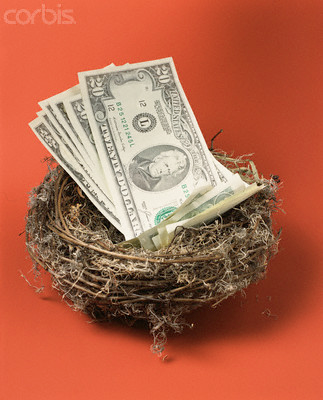 Reduction of state spending paid to units of local government
The total amount of state spending cannot be reduced lower than it was in 1978-79
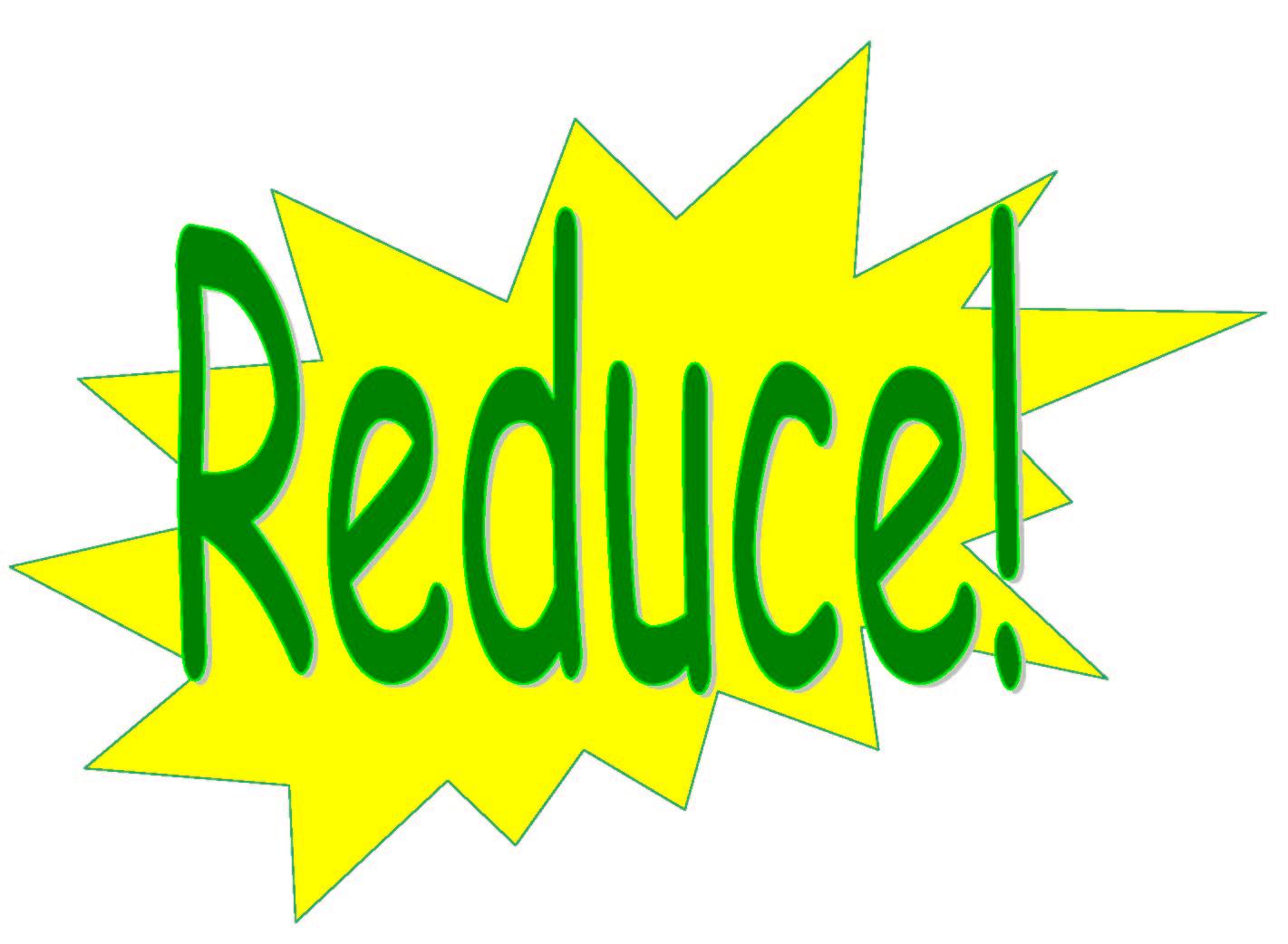 Sales tax; distribution to local governments
Everything you buy is taxed.
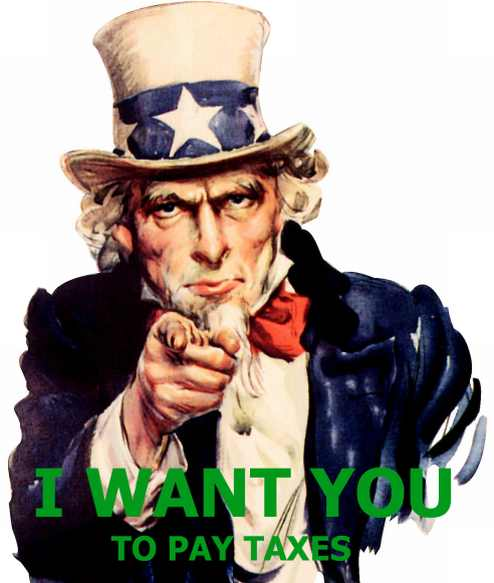 Financial records; statement of revenues and expenditures
Anything involved with money is open for the public to know.
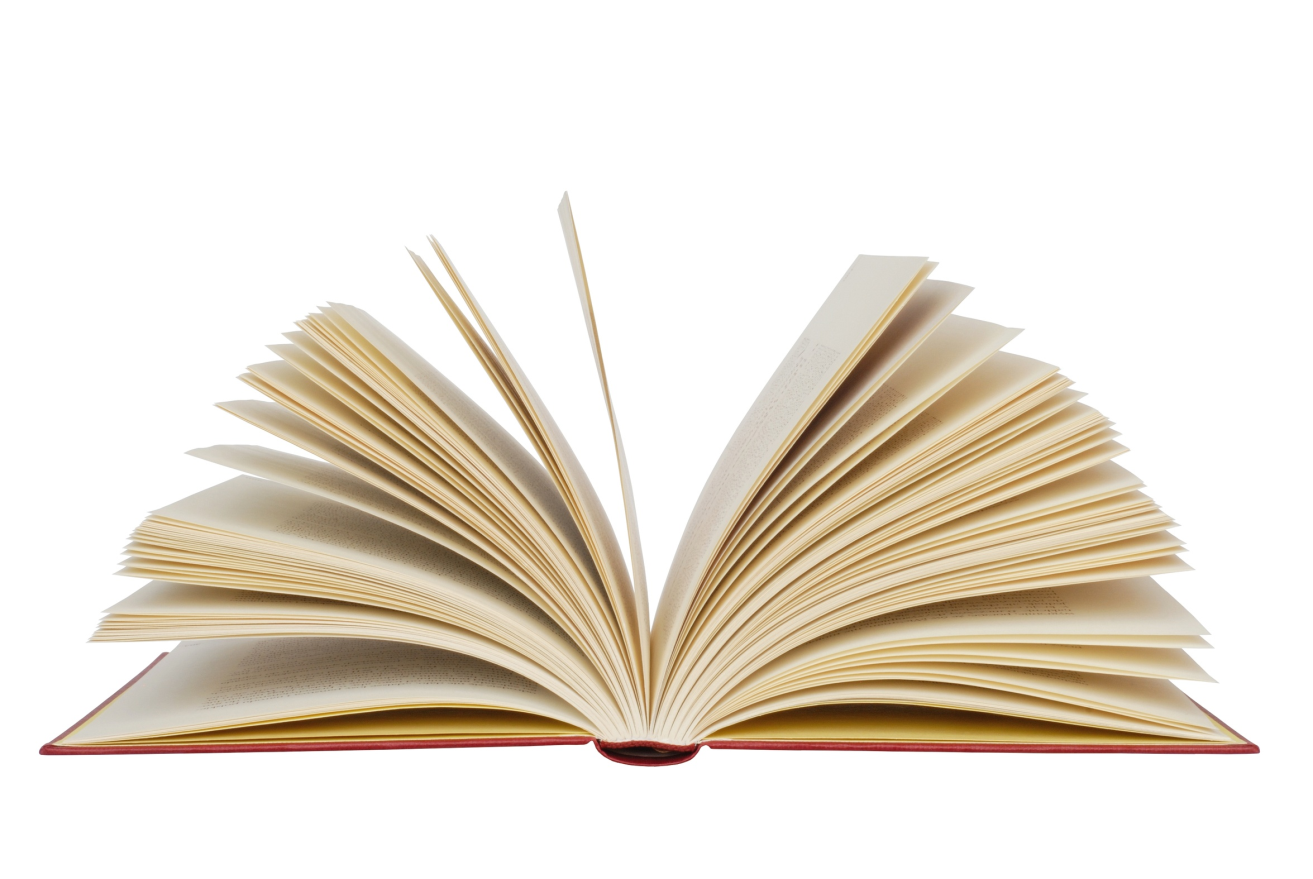